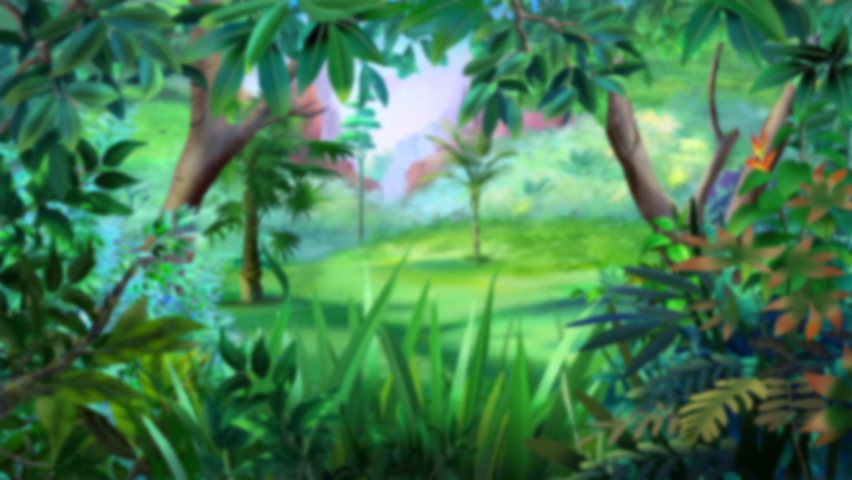 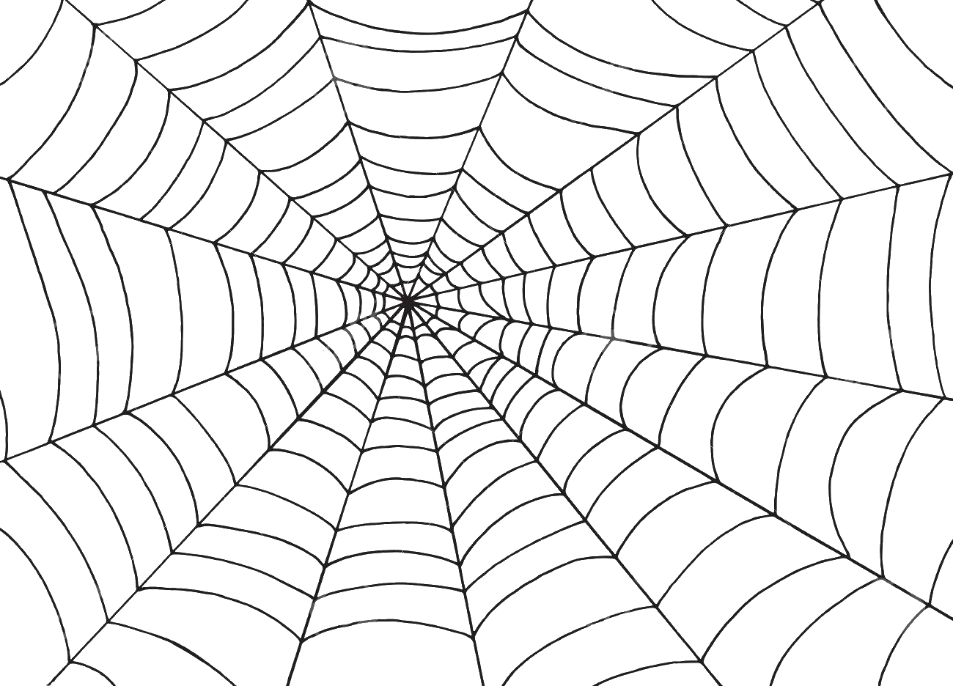 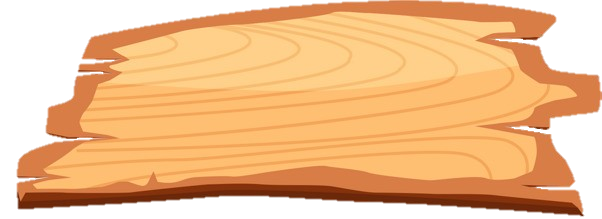 THOÁT KHỎILƯỚI NHỆN
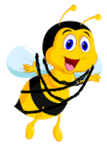 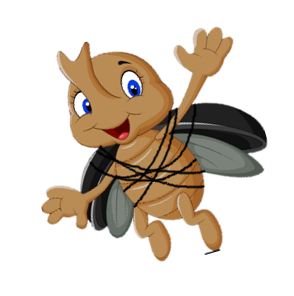 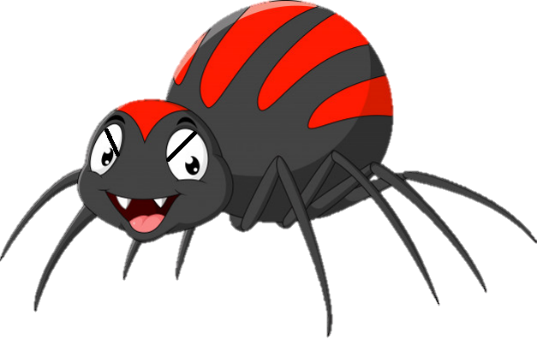 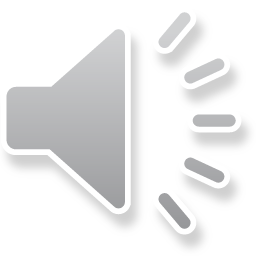 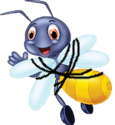 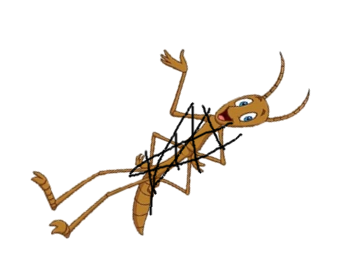 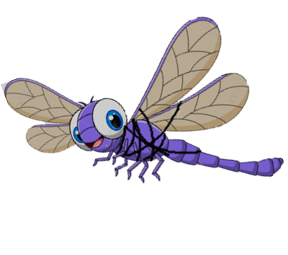 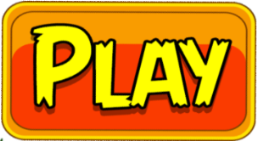 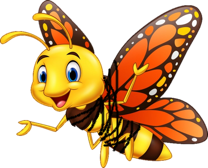 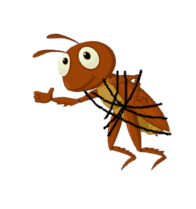 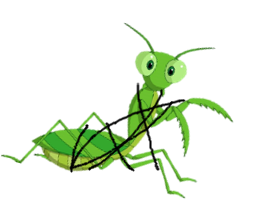 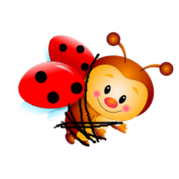 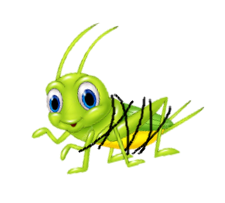 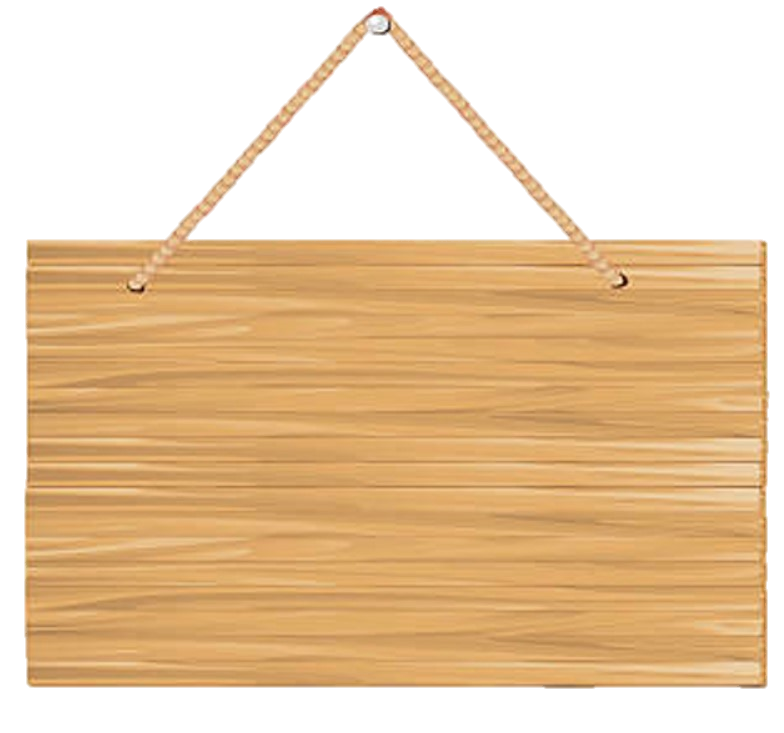 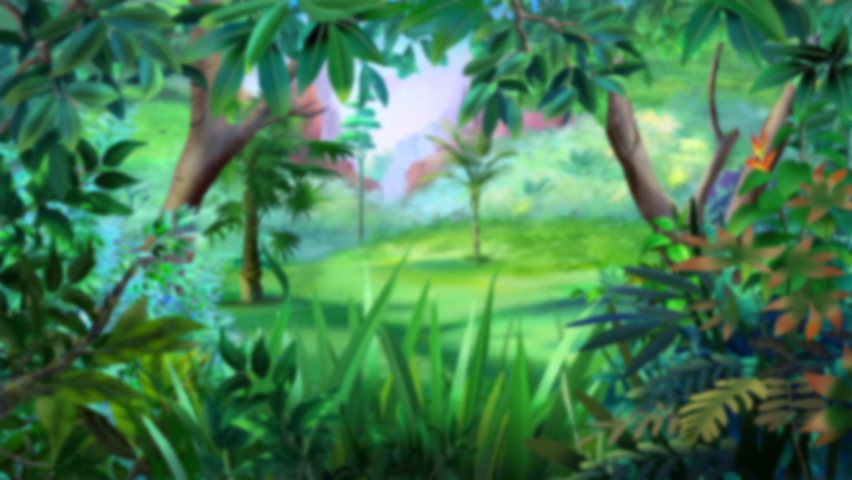 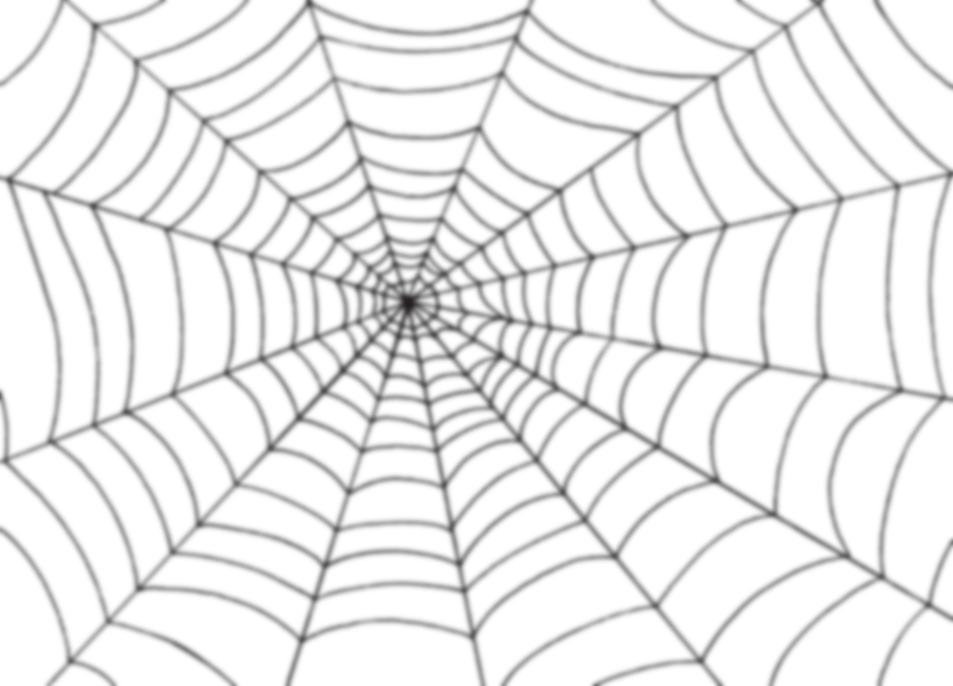 Các bạn côn trùng không may 
bị vướng vào lưới nhện

Các em hãy giúp các bạn ấy 
thoát khỏi lưới nhện bằng cách 
trả lời thật nhanh và đúng các câu hỏi.
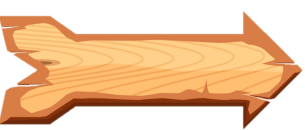 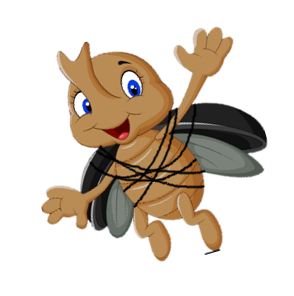 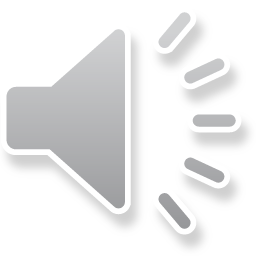 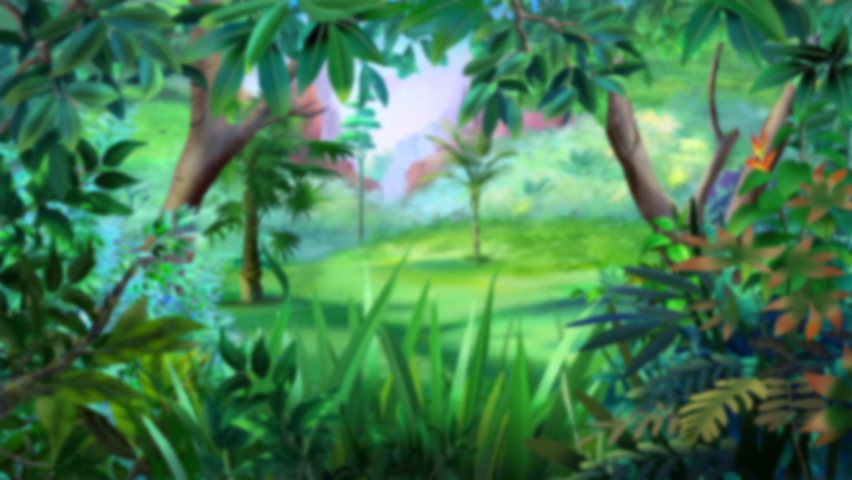 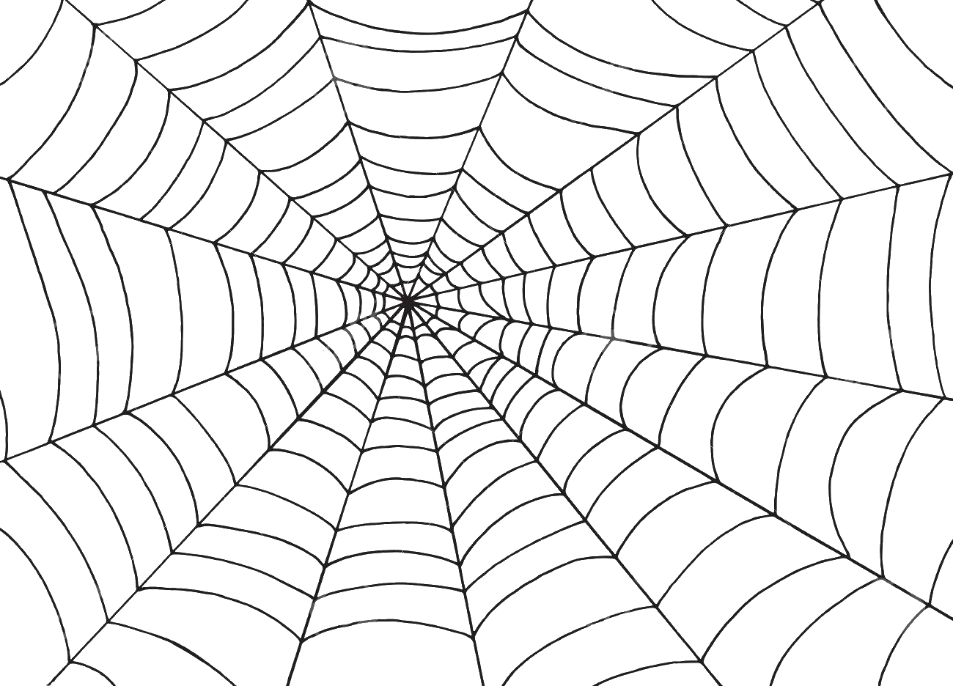 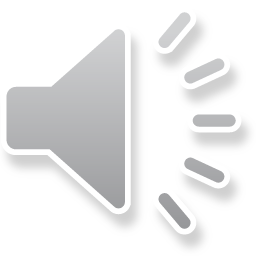 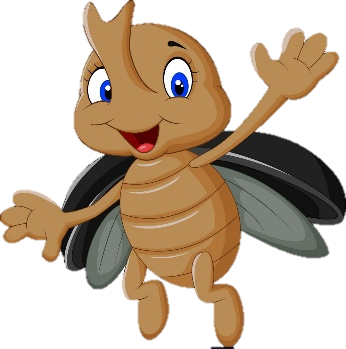 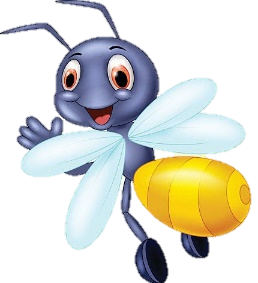 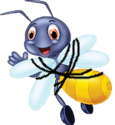 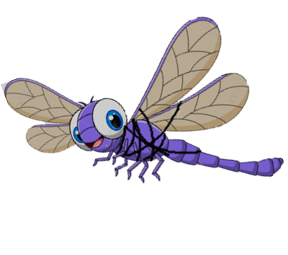 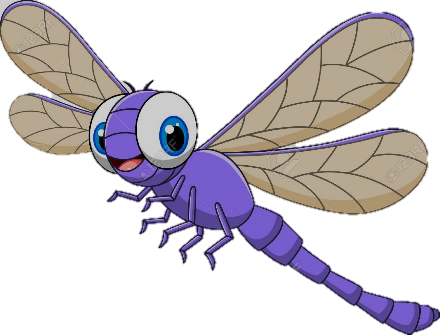 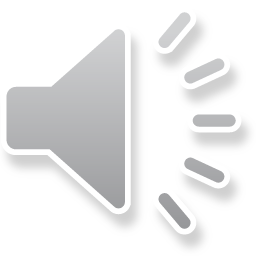 Đom Đóm
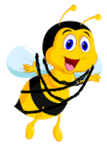 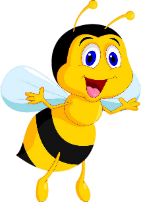 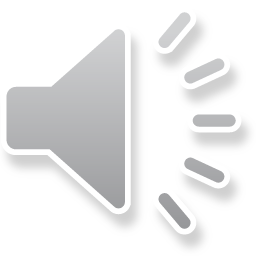 Bọ 
Cánh Cứng
Chuồn Chuồn
Ong Vàng
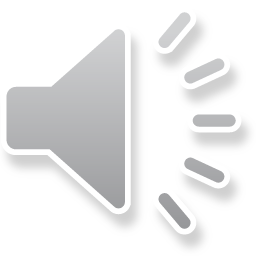 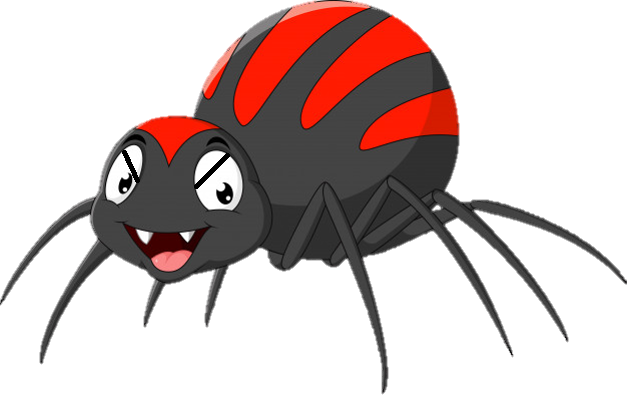 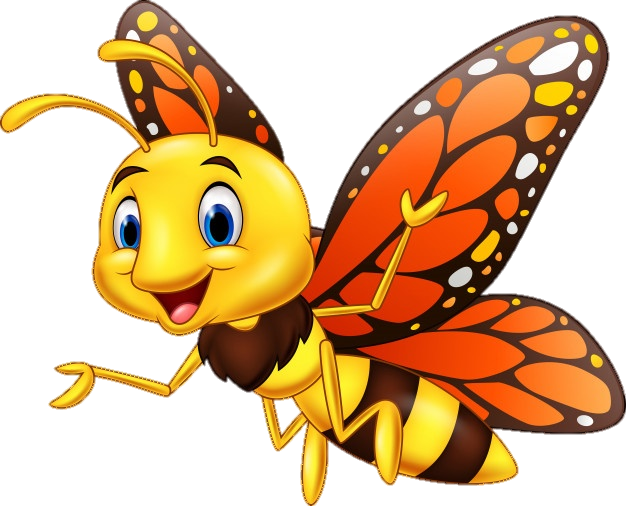 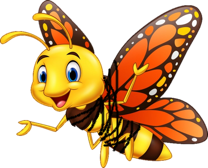 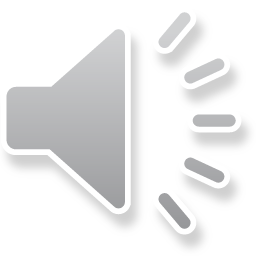 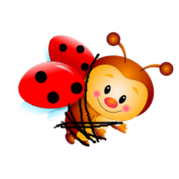 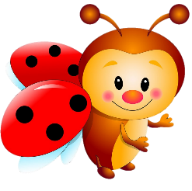 Bướm
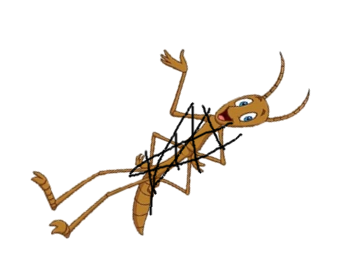 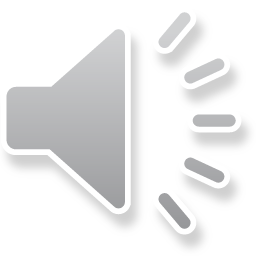 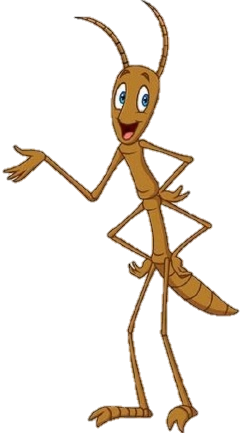 Cánh Cam
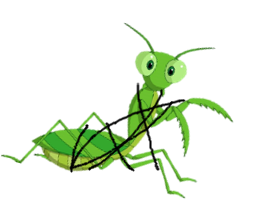 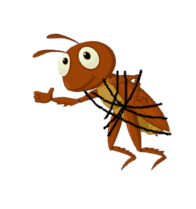 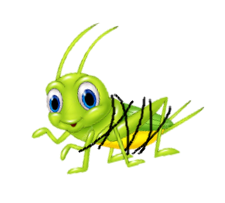 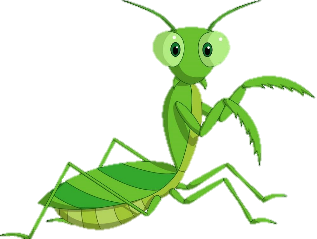 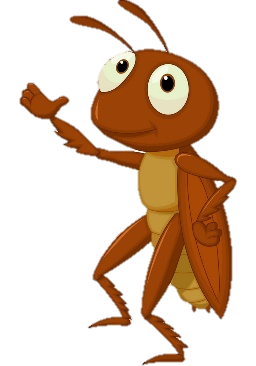 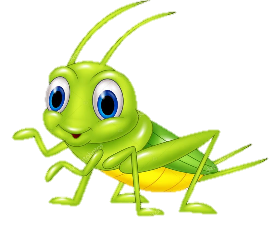 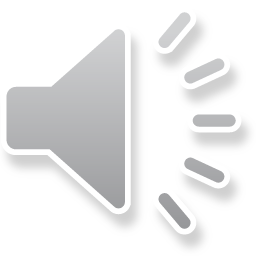 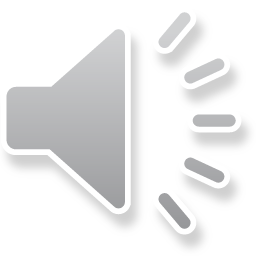 Bọ Que
Dế Mèn
Bọ Ngựa
Cào Cào
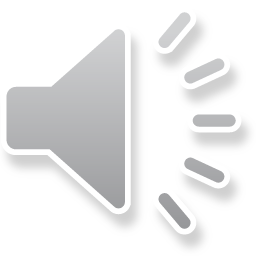 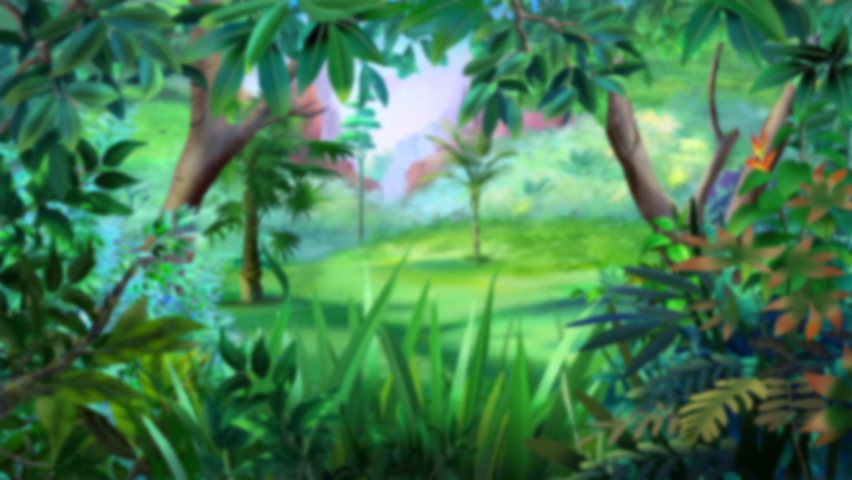 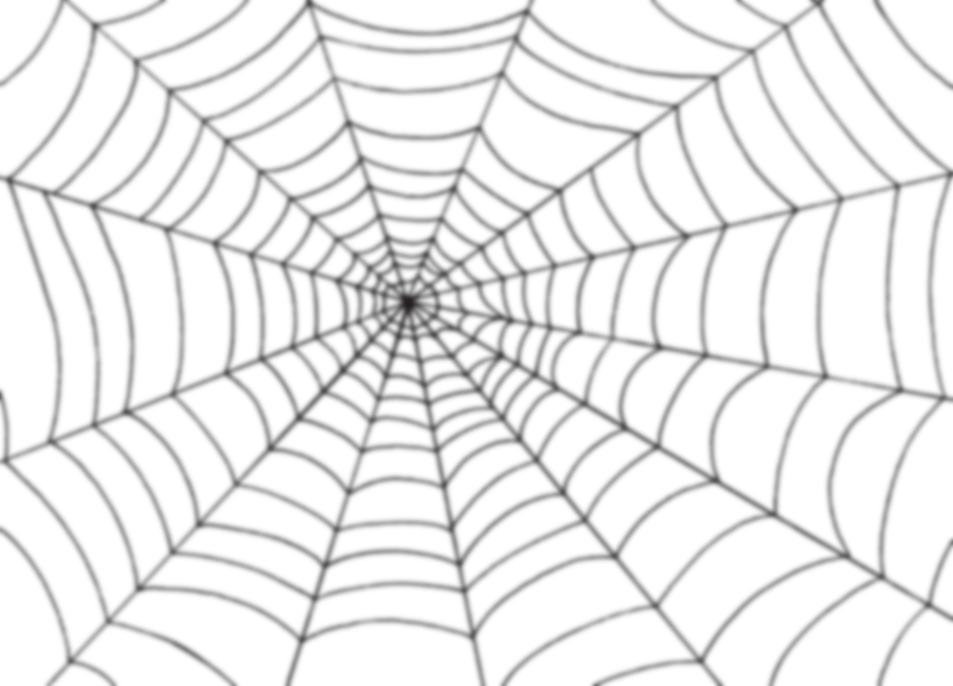 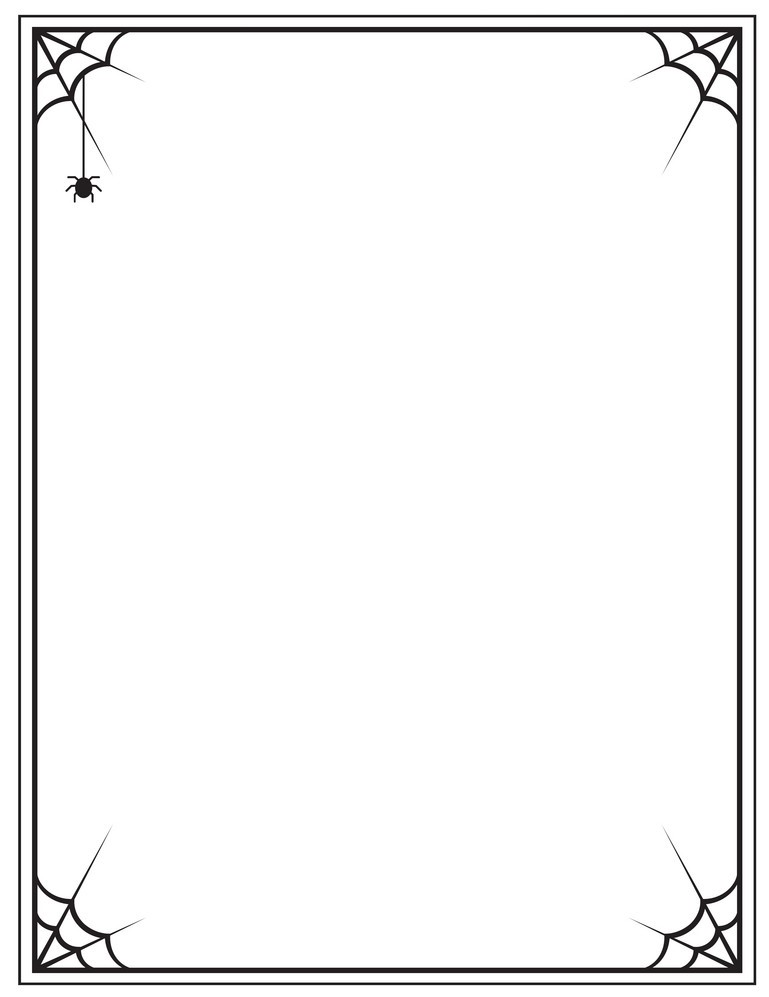 Thầy cô điền câu hỏi ở đây
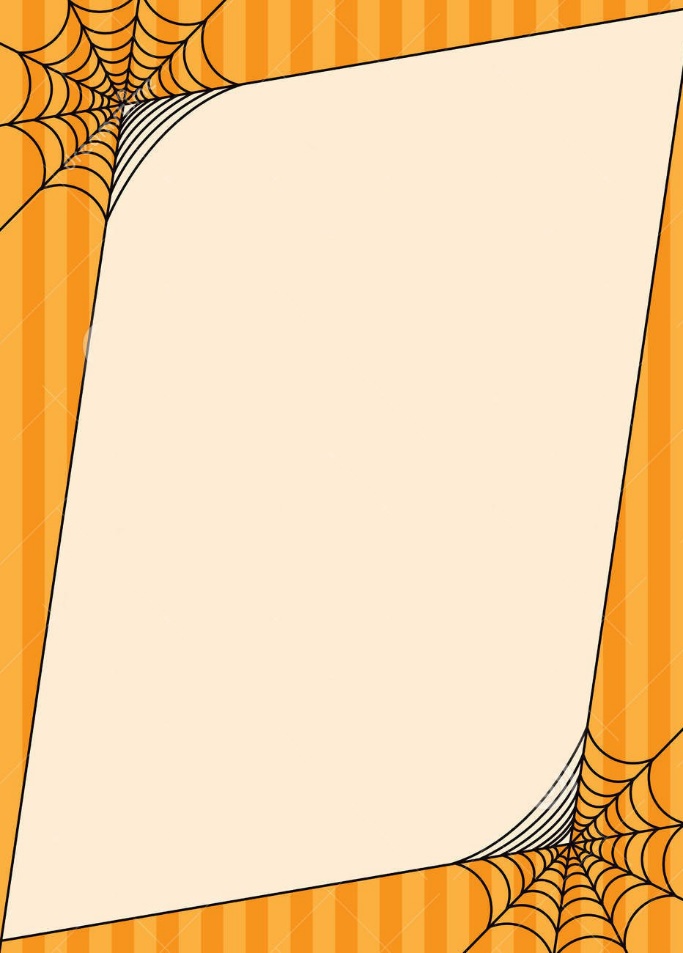 Thầy cô điền đáp án ở đây
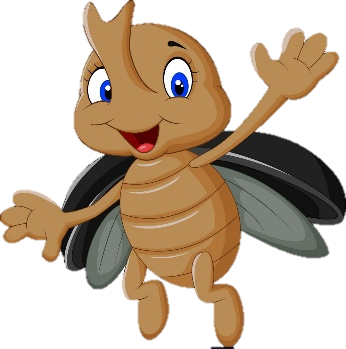 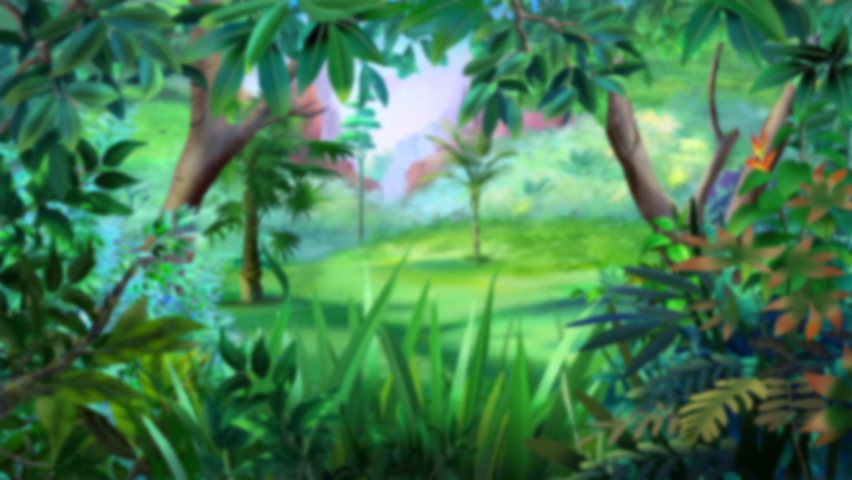 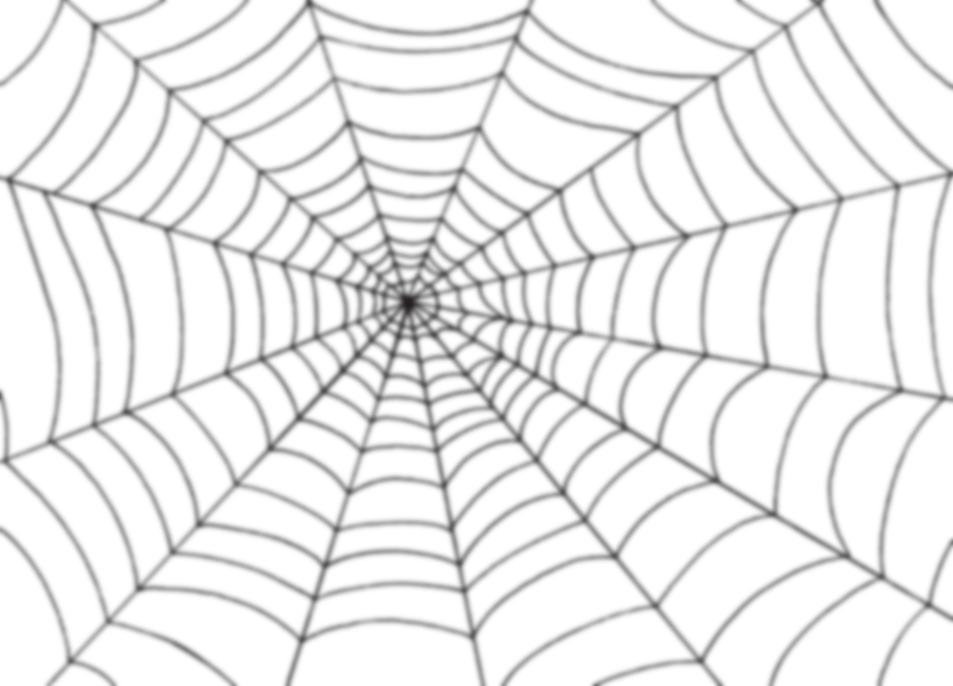 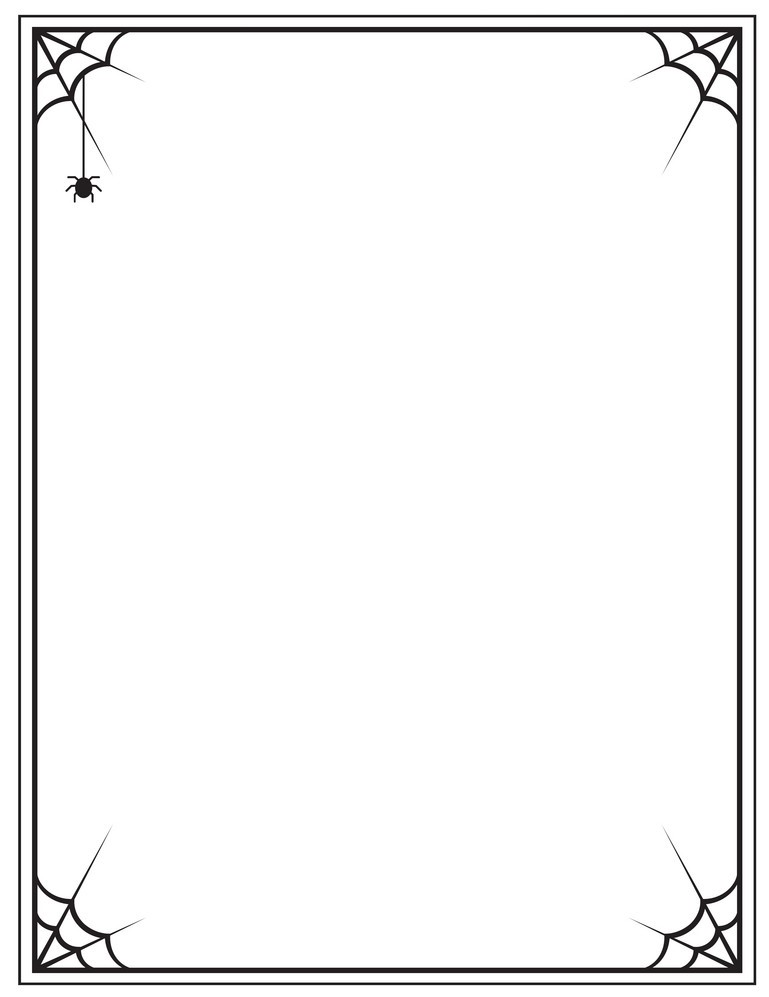 Thầy cô điền câu hỏi ở đây
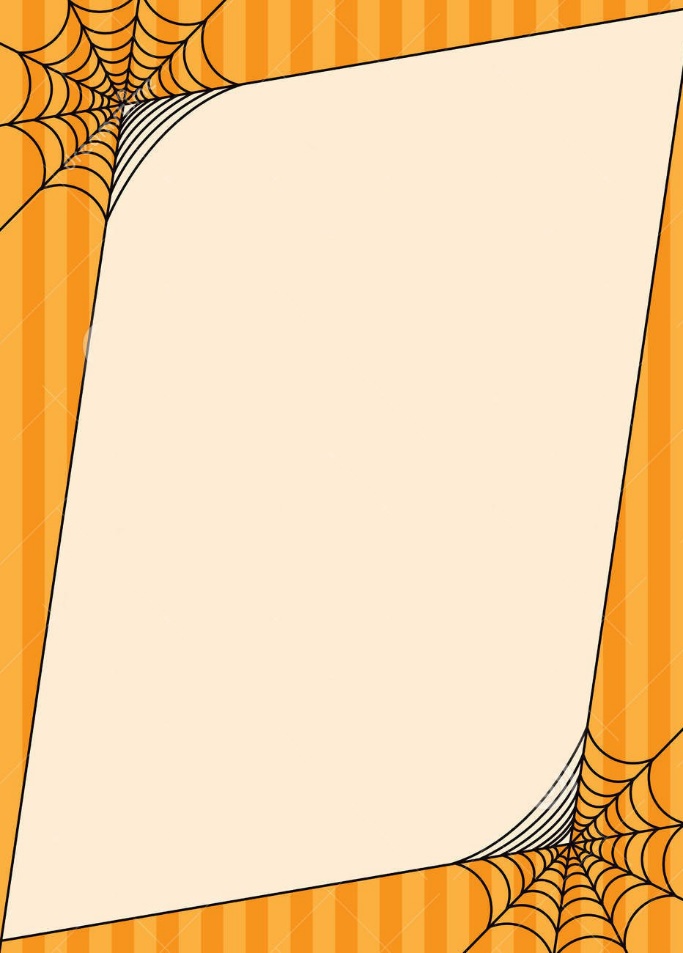 Thầy cô điền đáp án ở đây
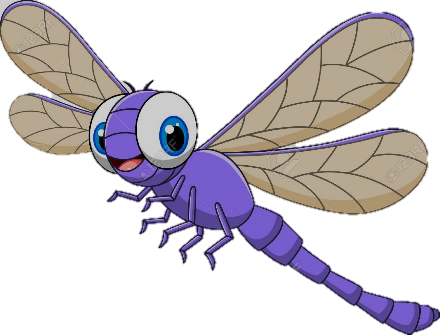 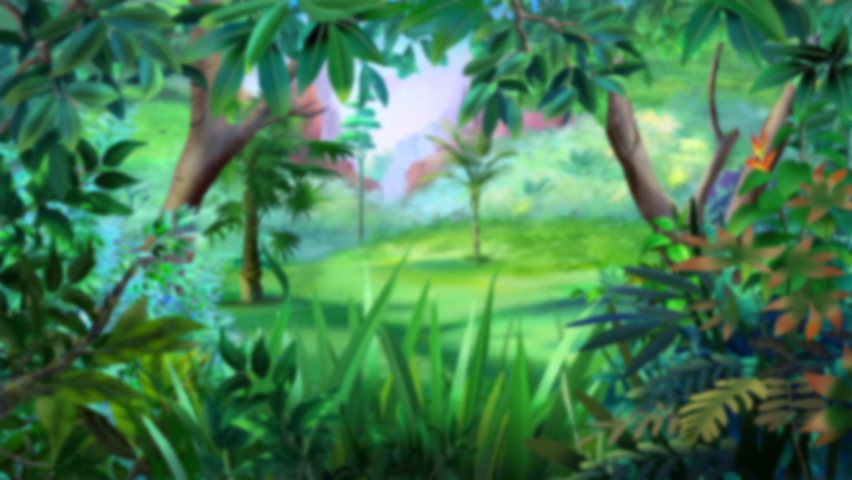 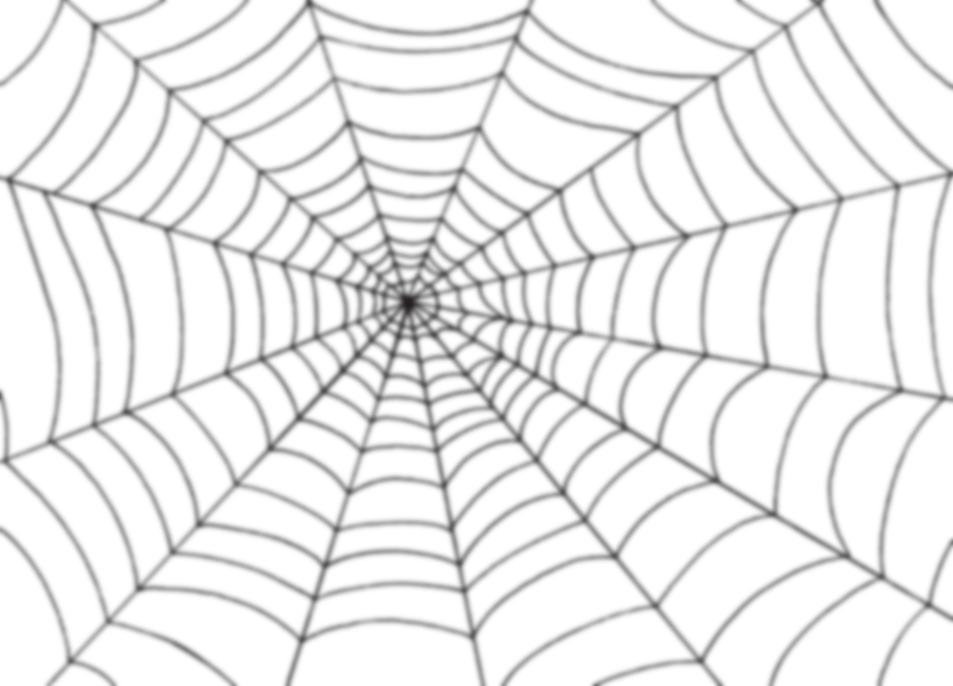 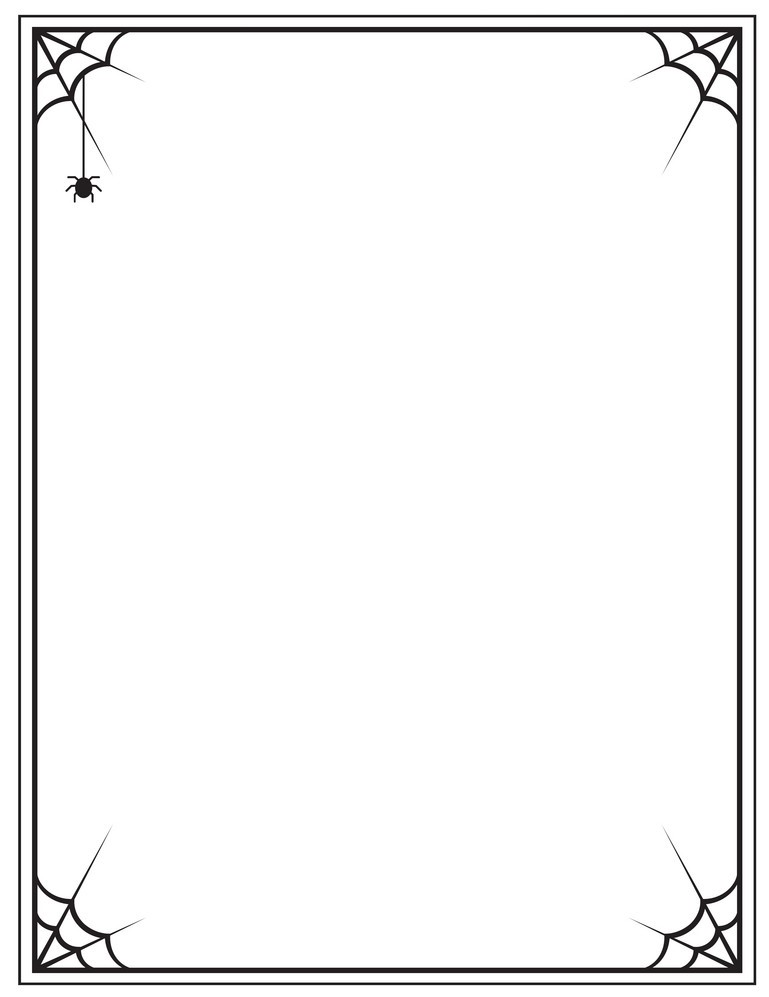 Thầy cô điền câu hỏi ở đây
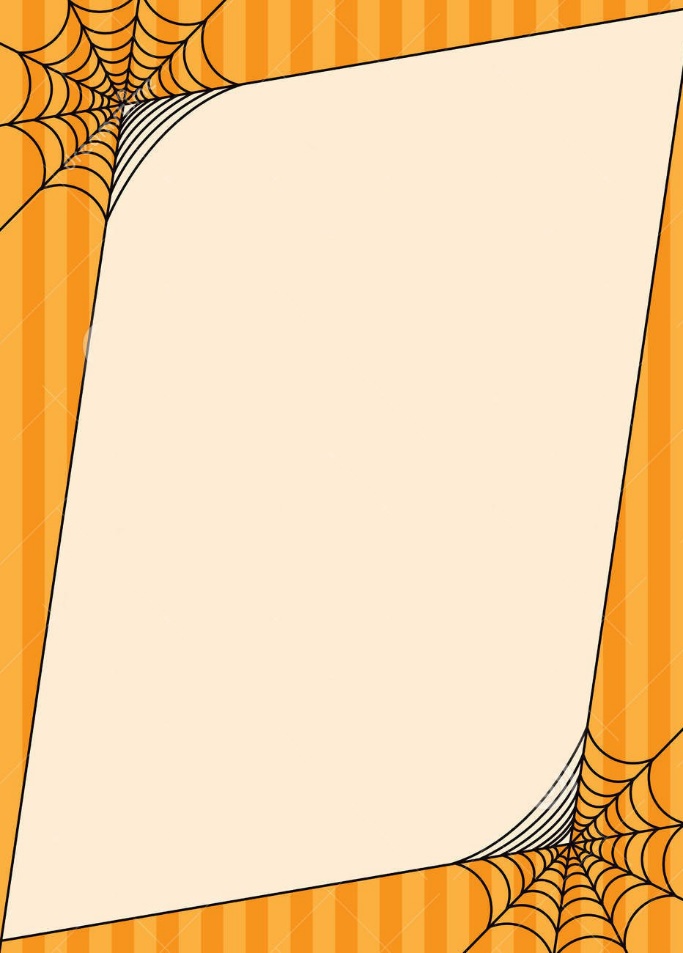 Thầy cô điền đáp án ở đây
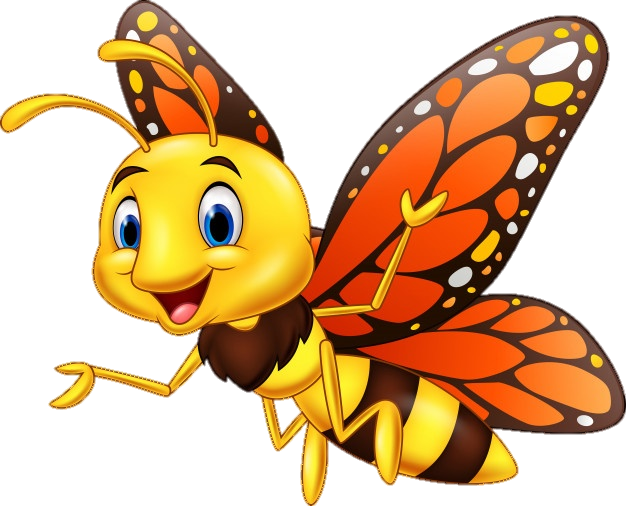 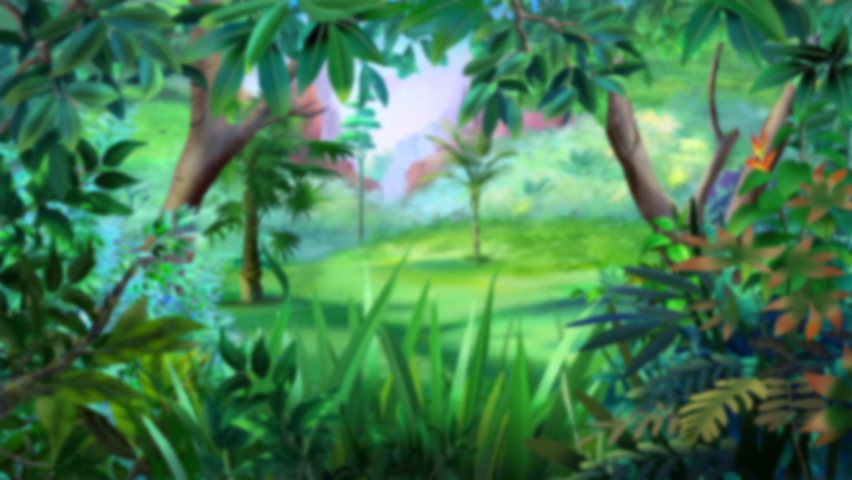 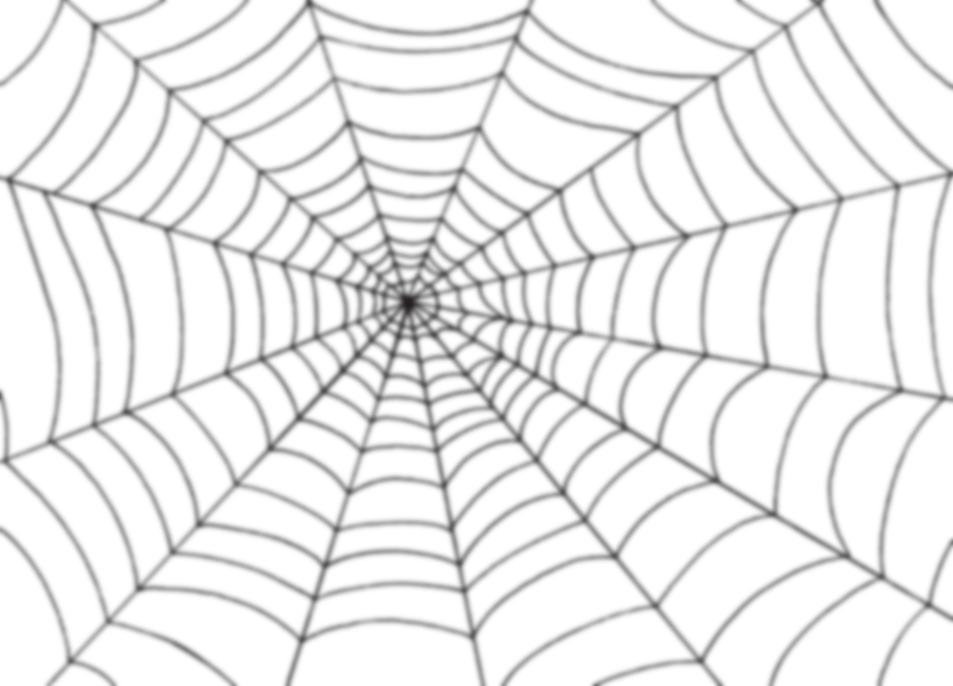 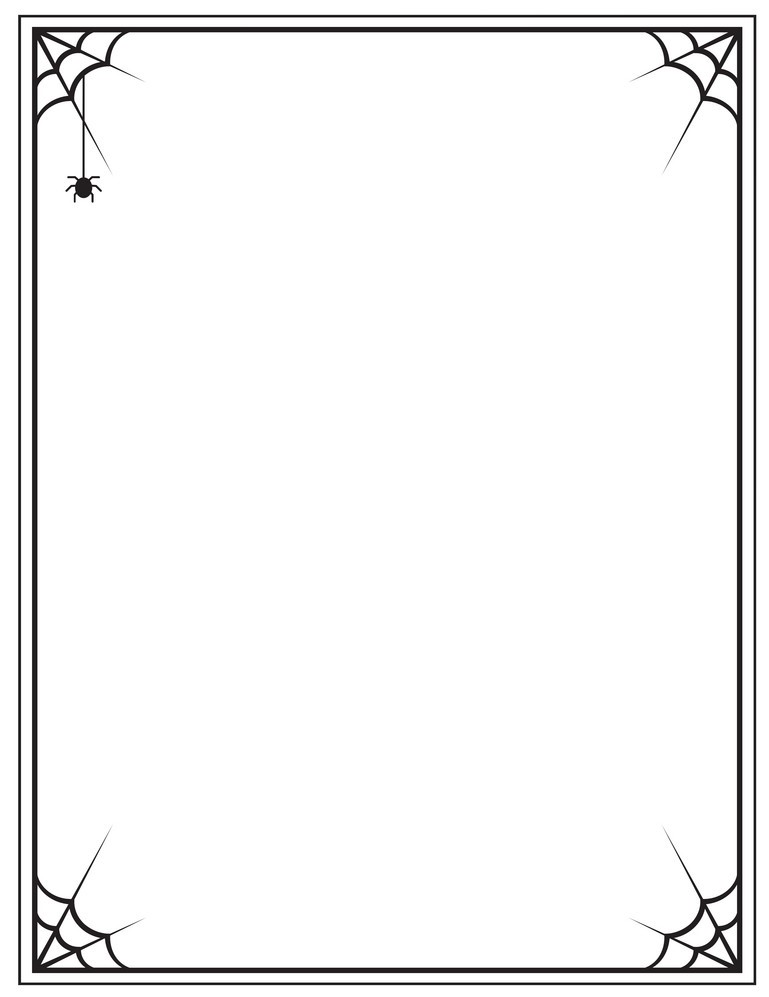 Thầy cô điền câu hỏi ở đây
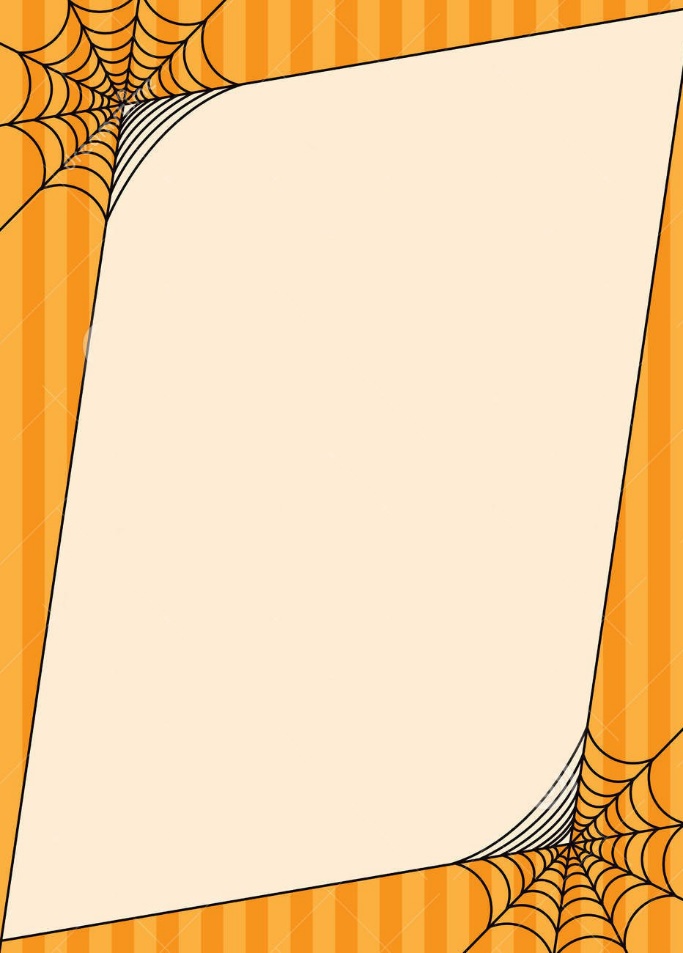 Thầy cô điền đáp án ở đây
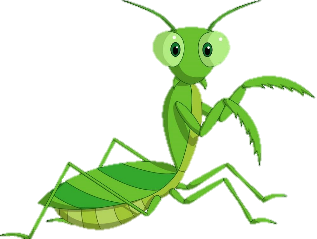 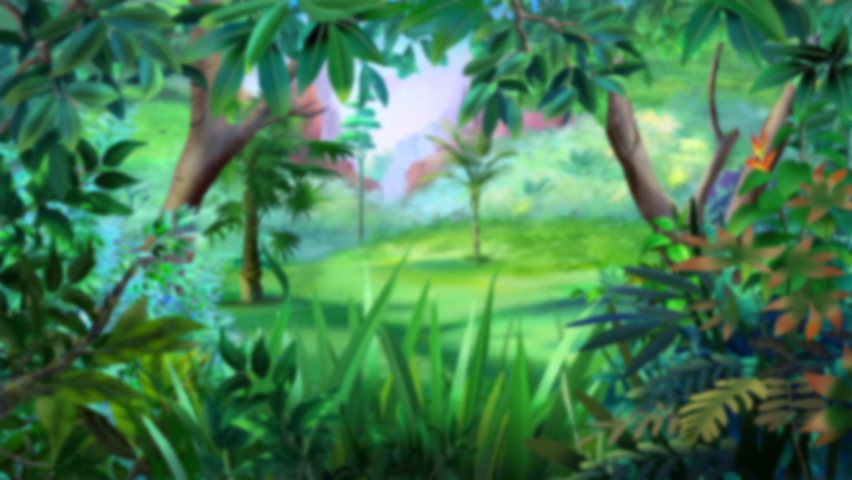 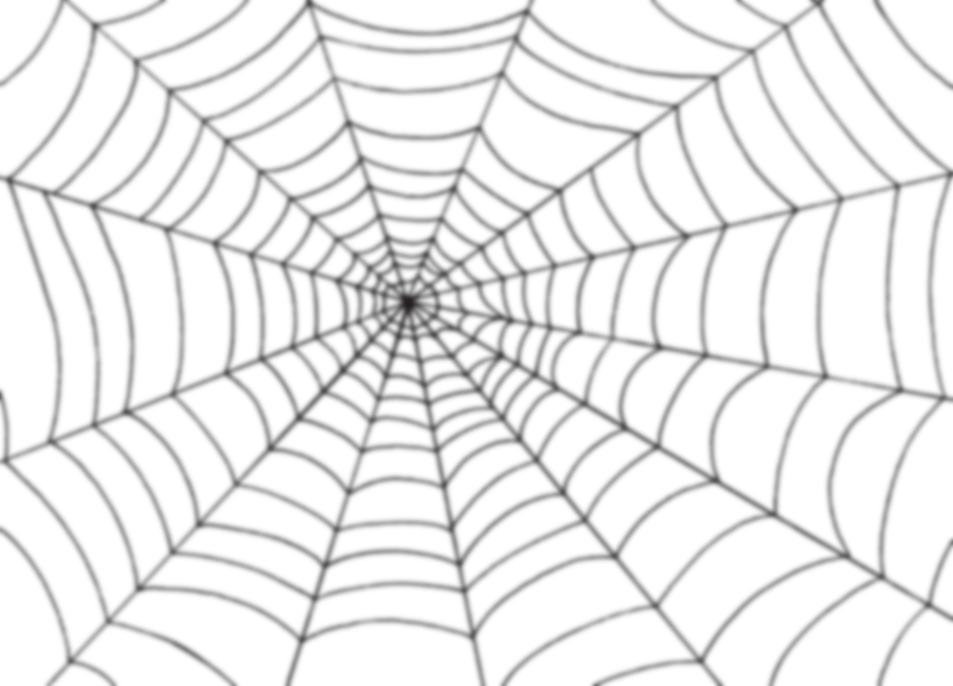 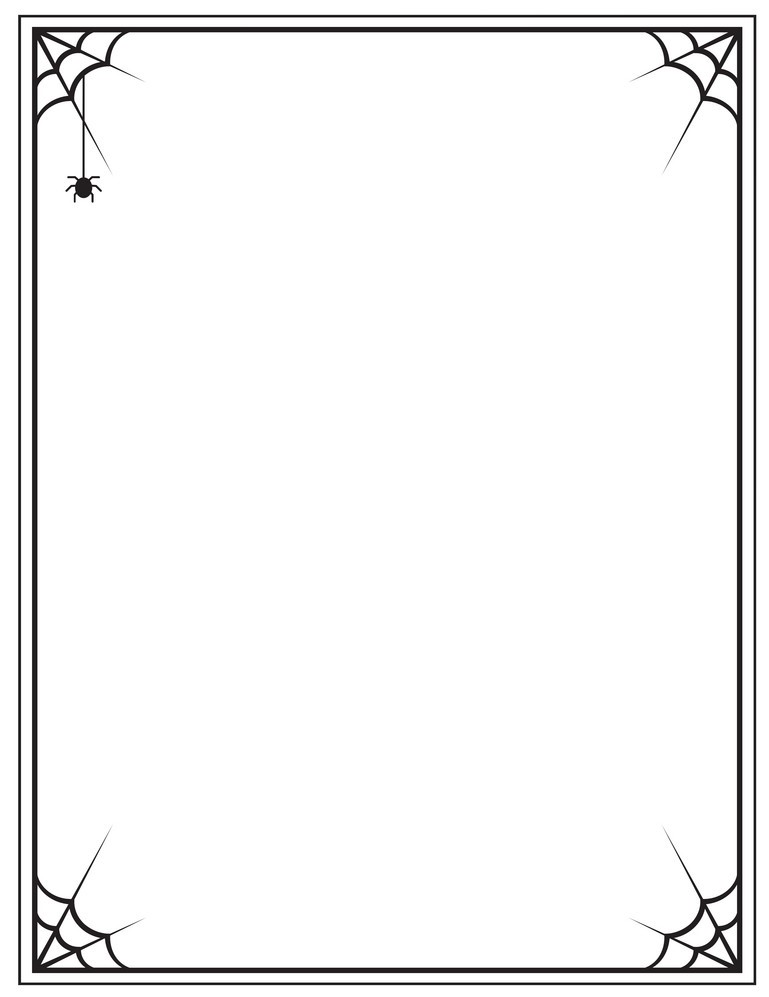 Thầy cô điền câu hỏi ở đây
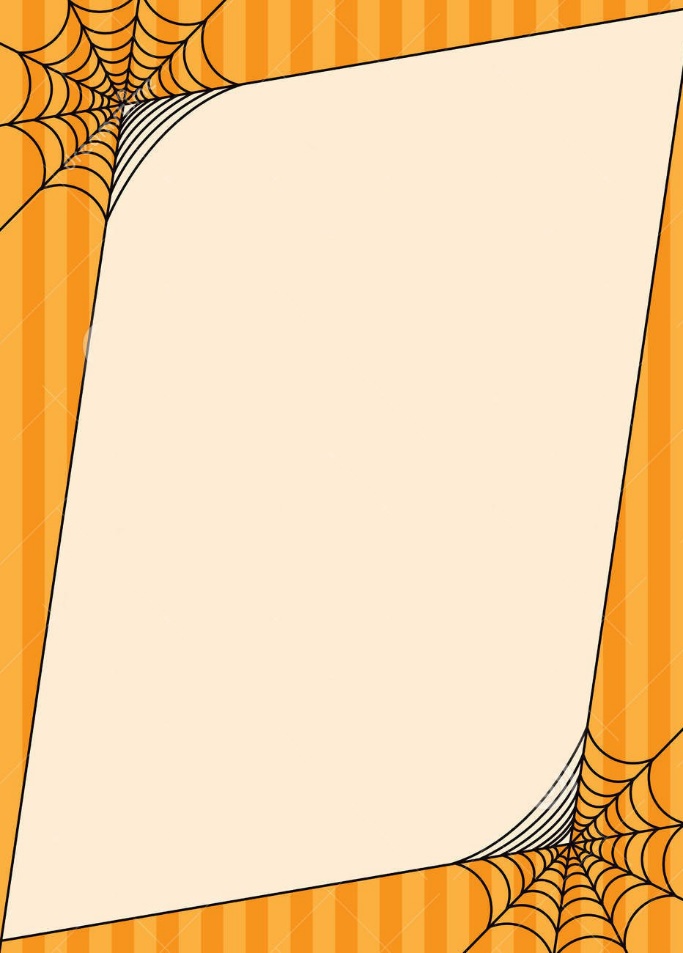 Thầy cô điền đáp án ở đây
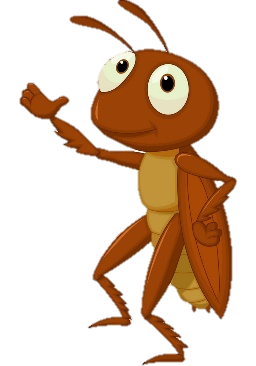 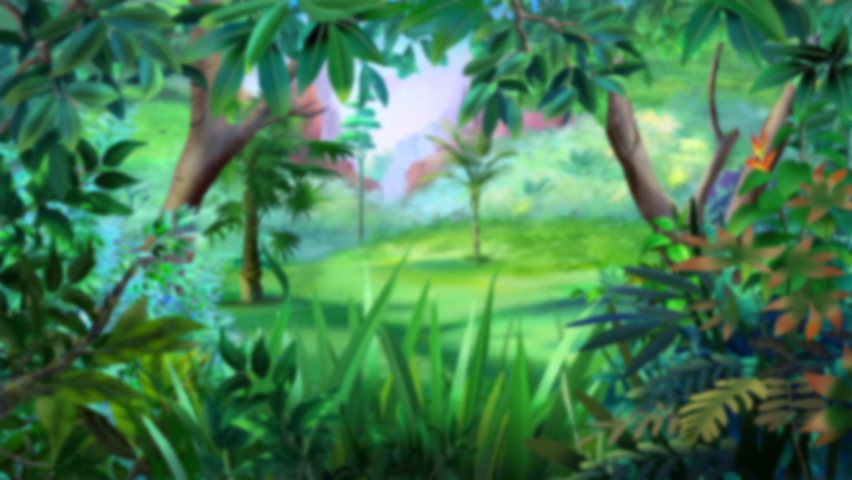 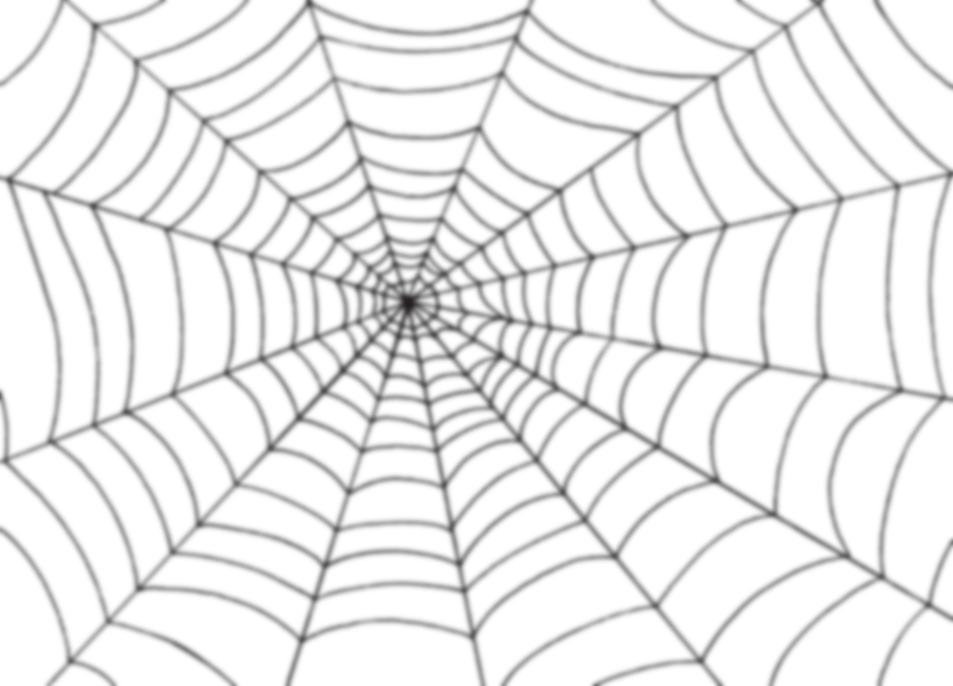 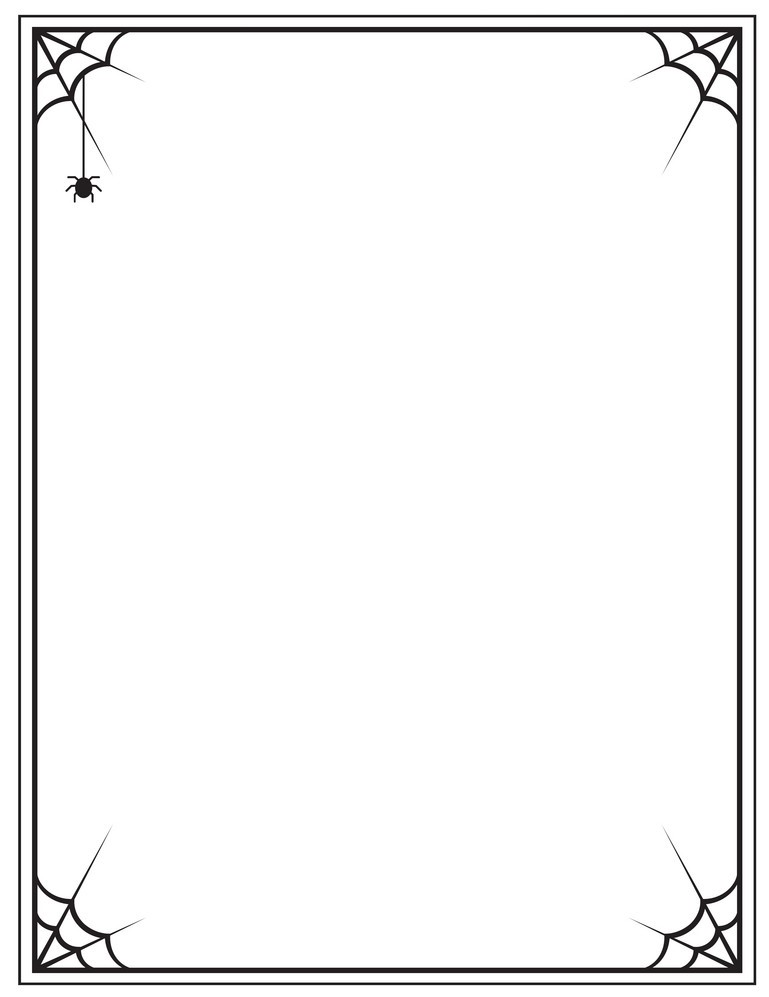 Thầy cô điền câu hỏi ở đây
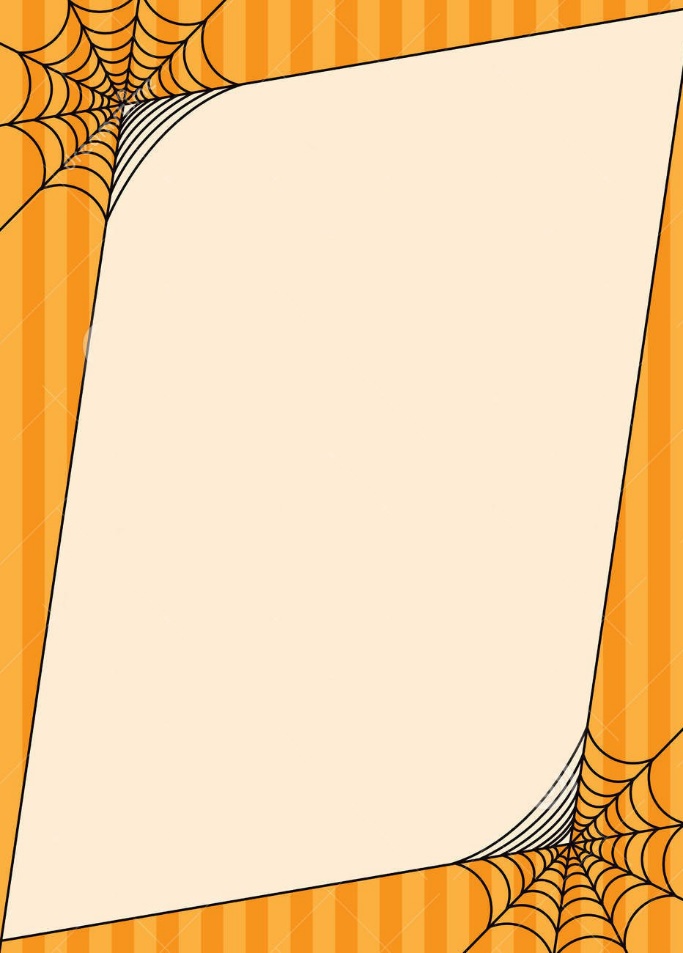 Thầy cô điền đáp án ở đây
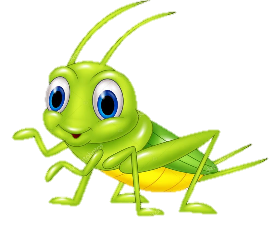 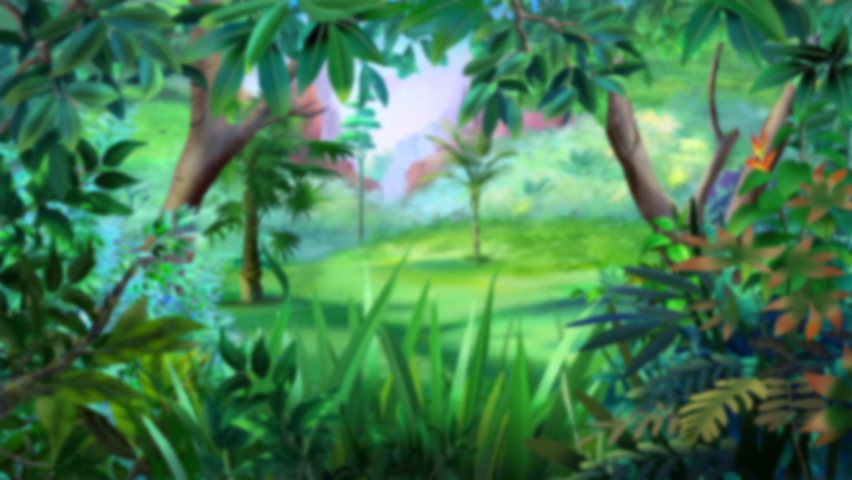 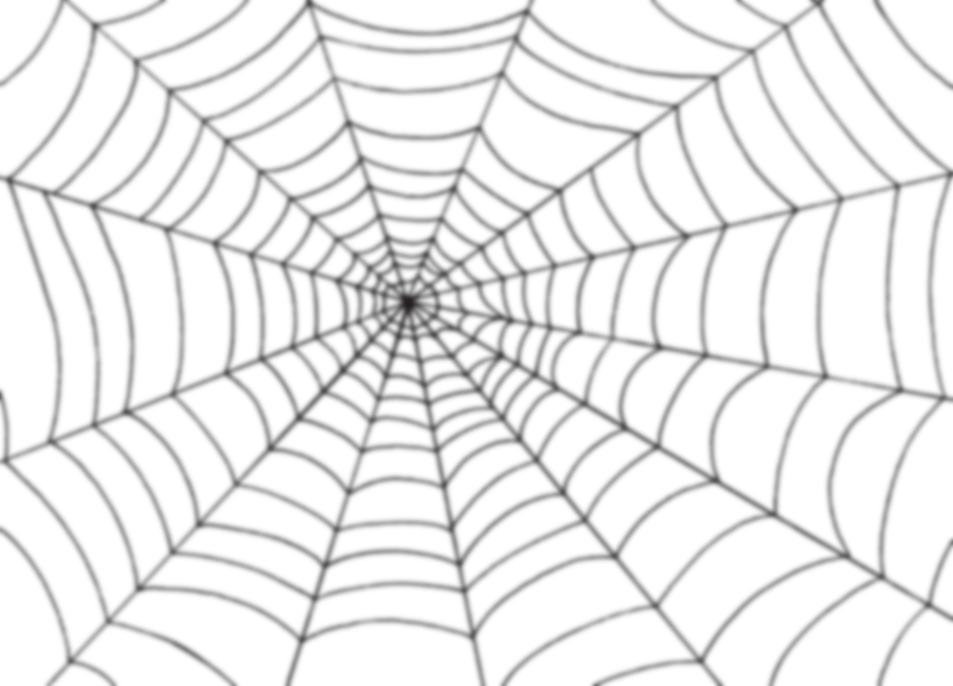 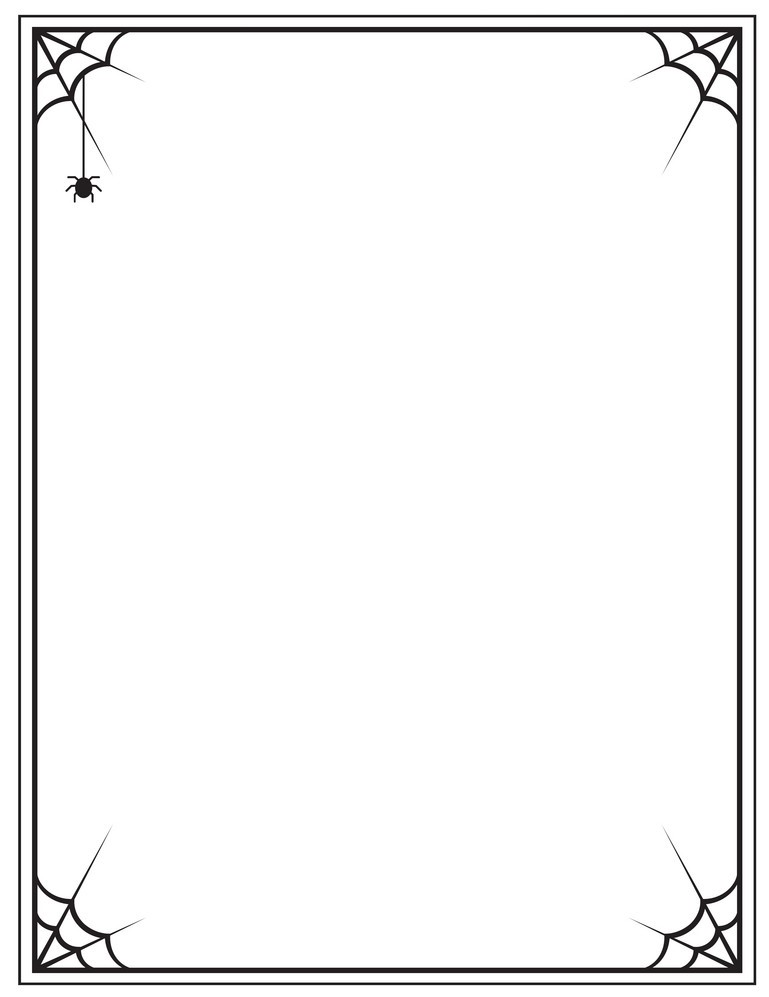 Thầy cô điền câu hỏi ở đây
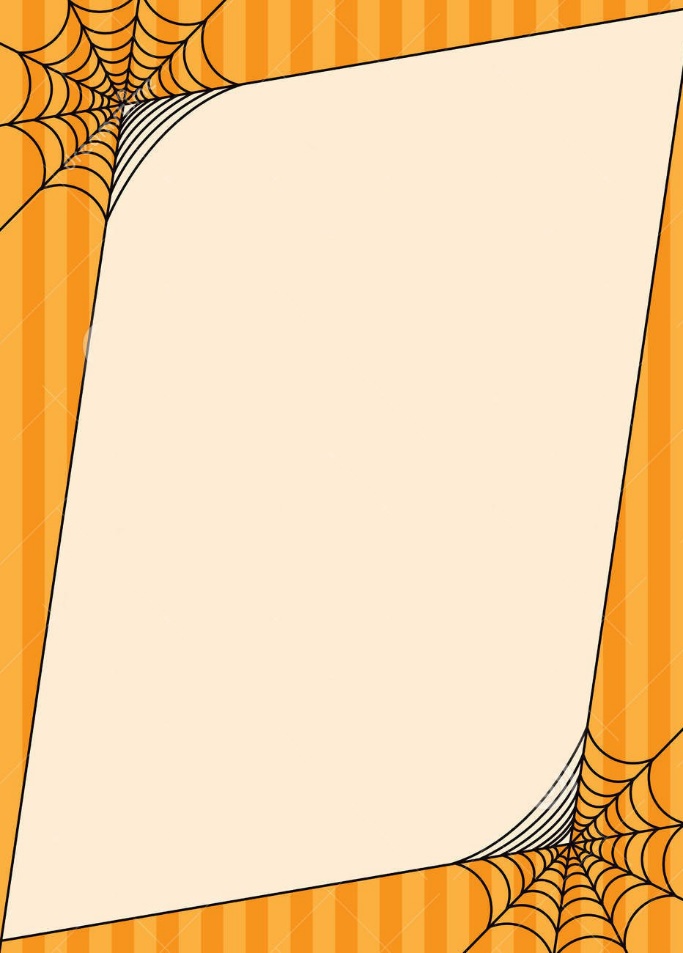 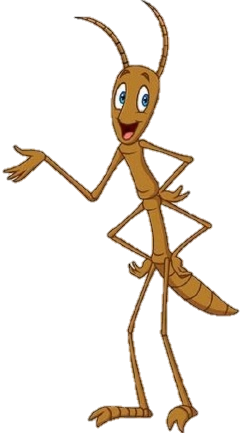 Thầy cô điền đáp án ở đây
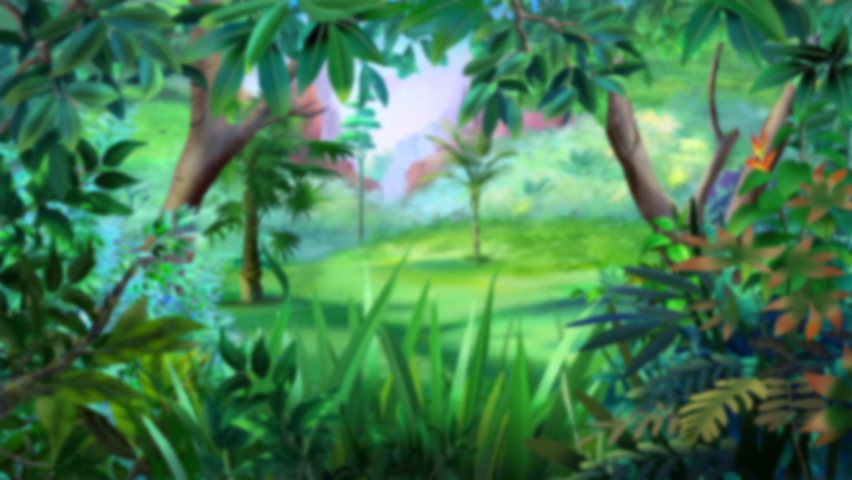 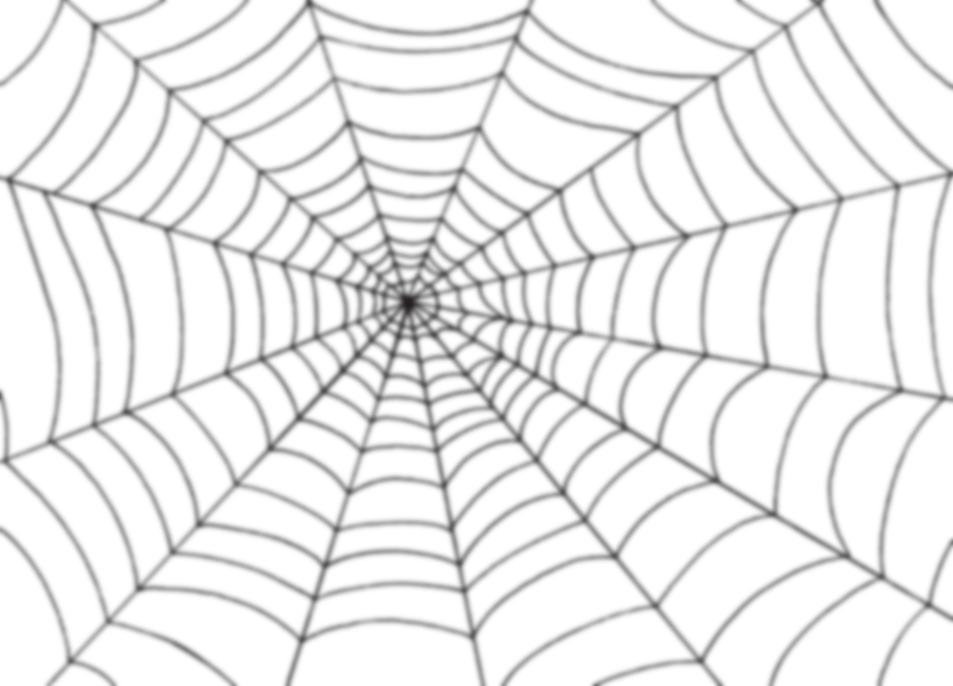 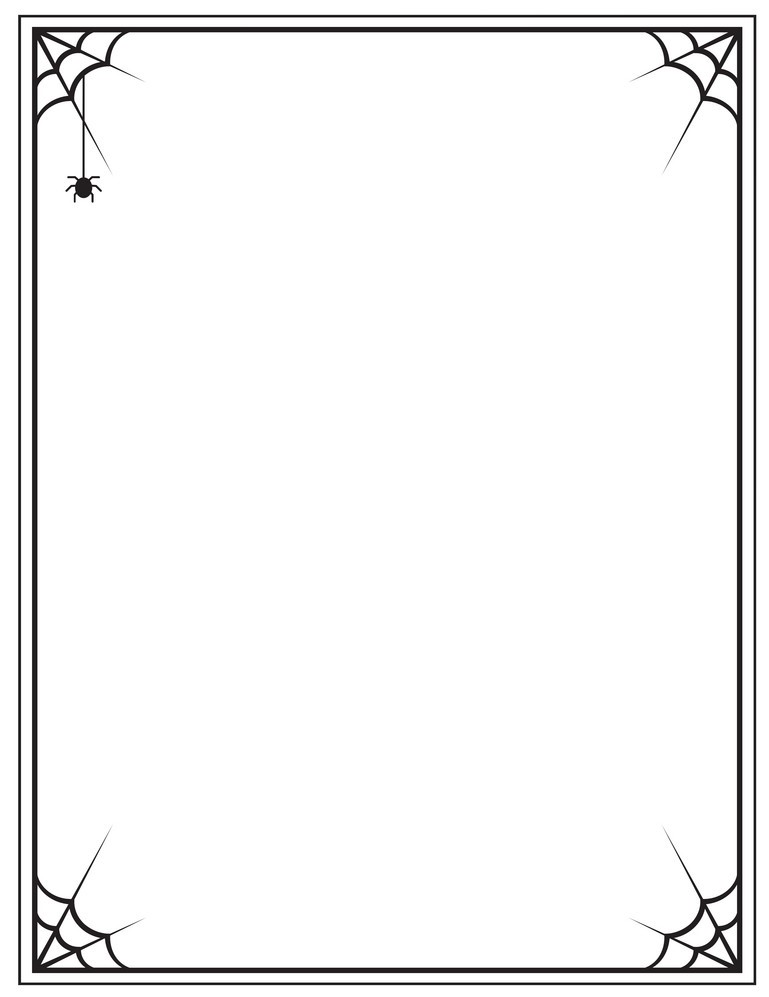 Thầy cô điền câu hỏi ở đây
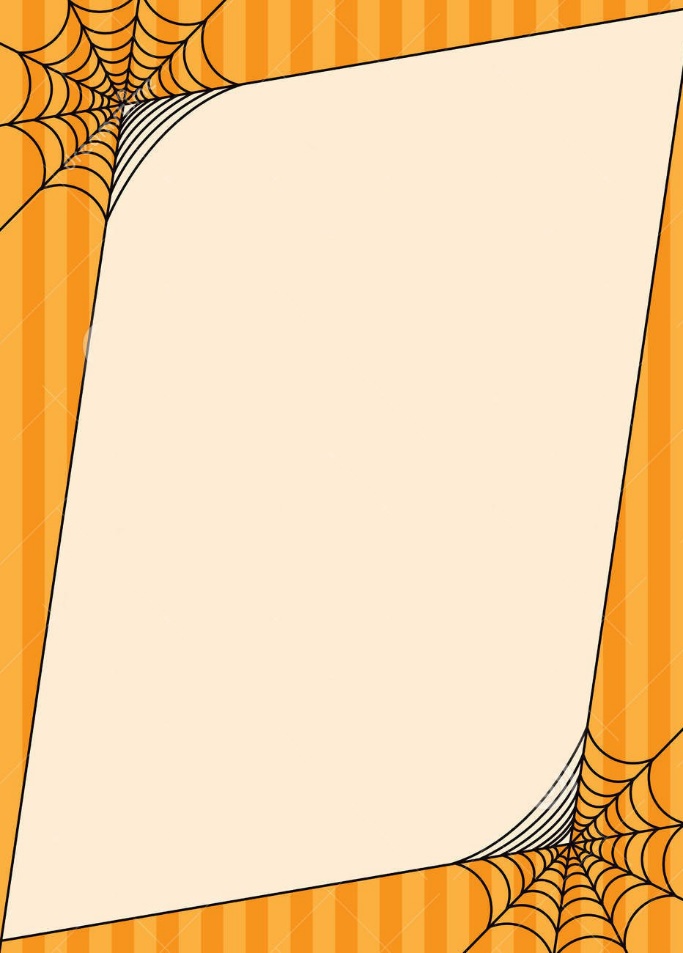 Thầy cô điền đáp án ở đây
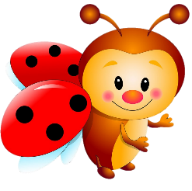 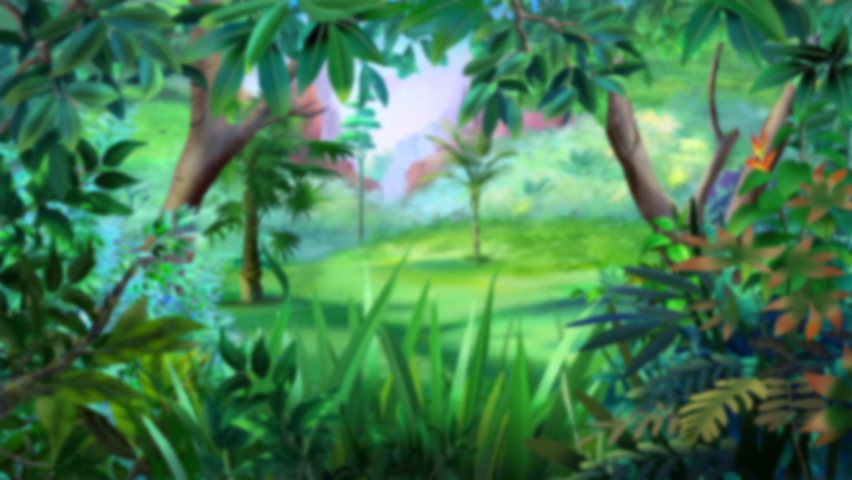 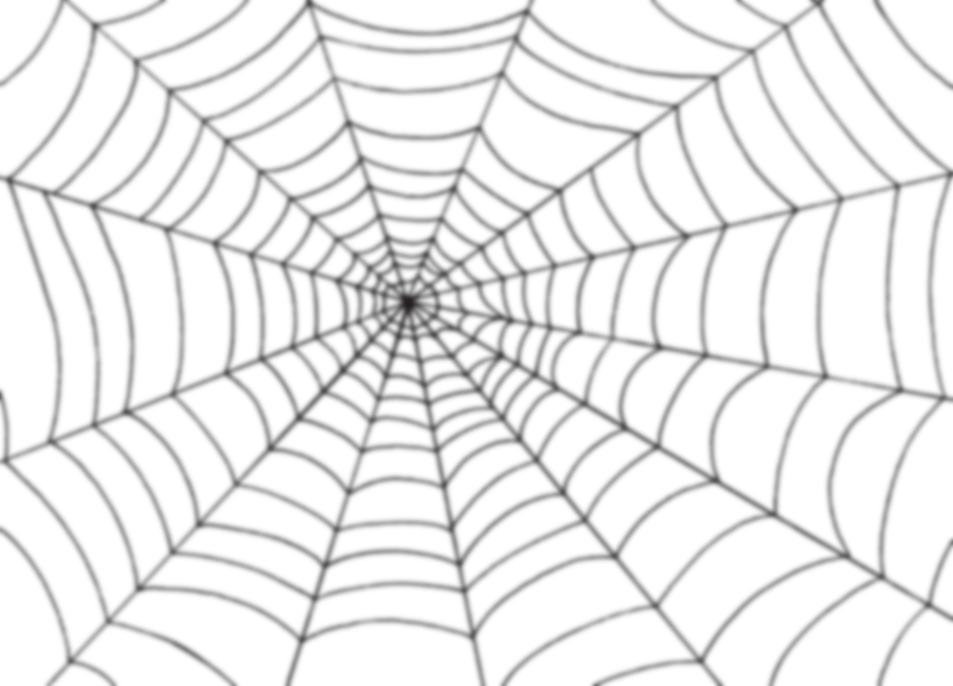 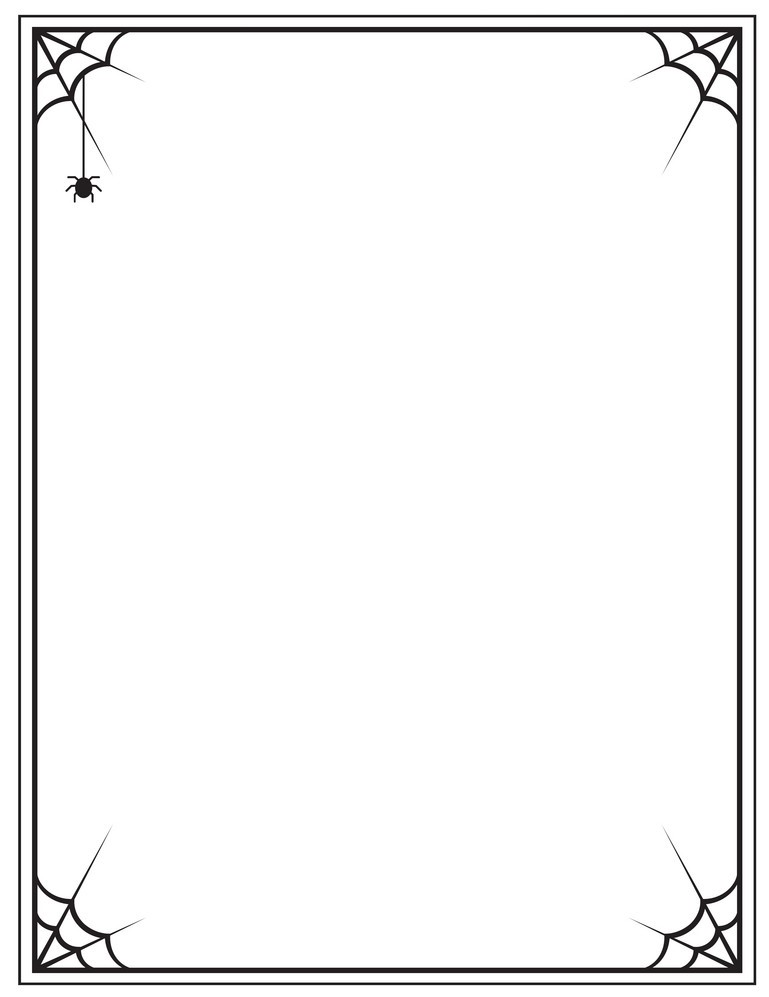 Thầy cô điền câu hỏi ở đây
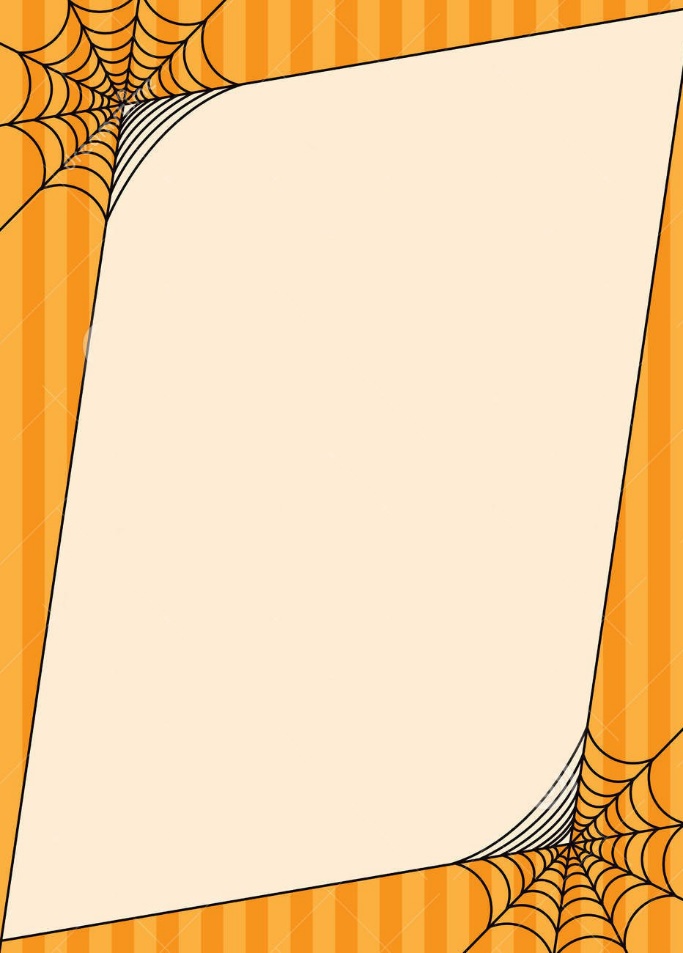 Thầy cô điền đáp án ở đây
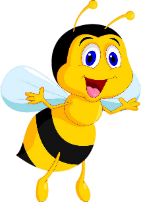 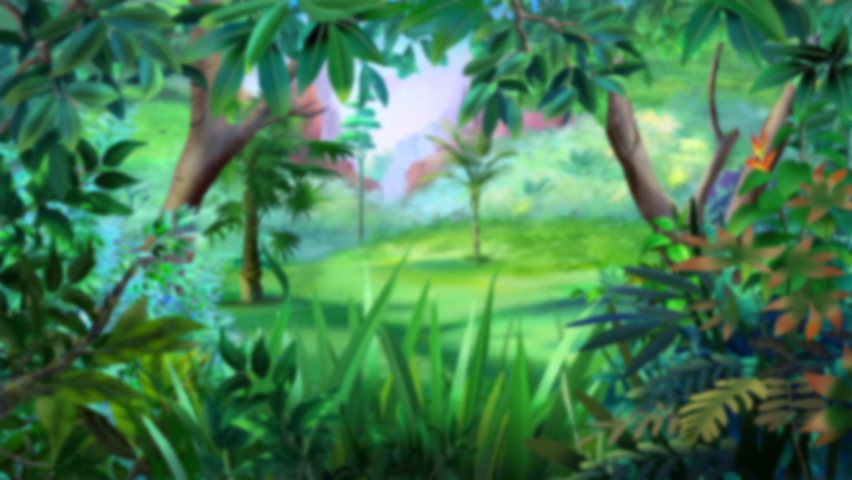 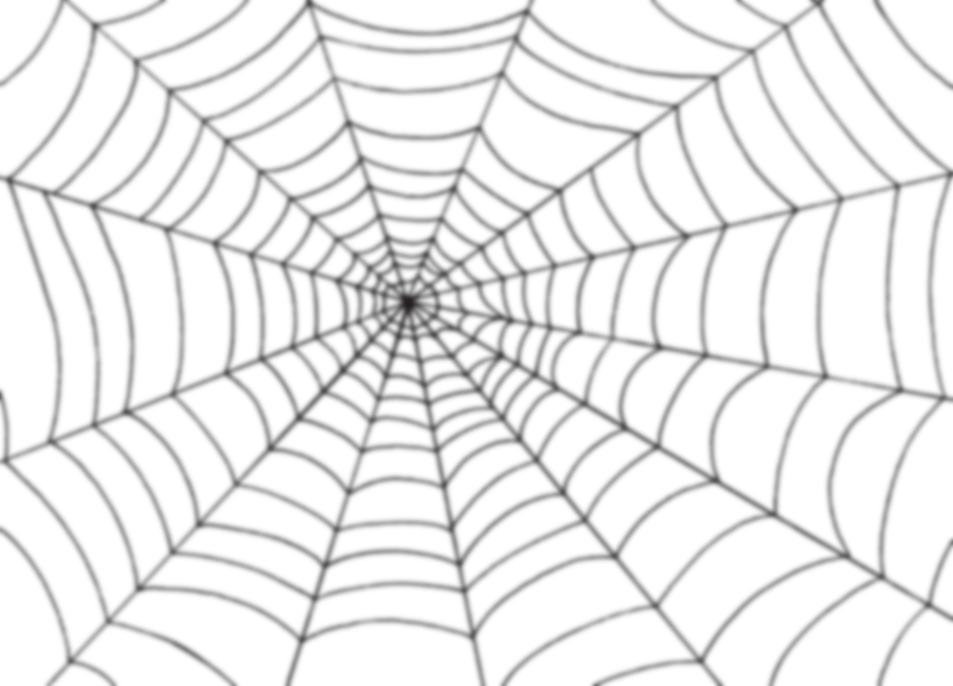 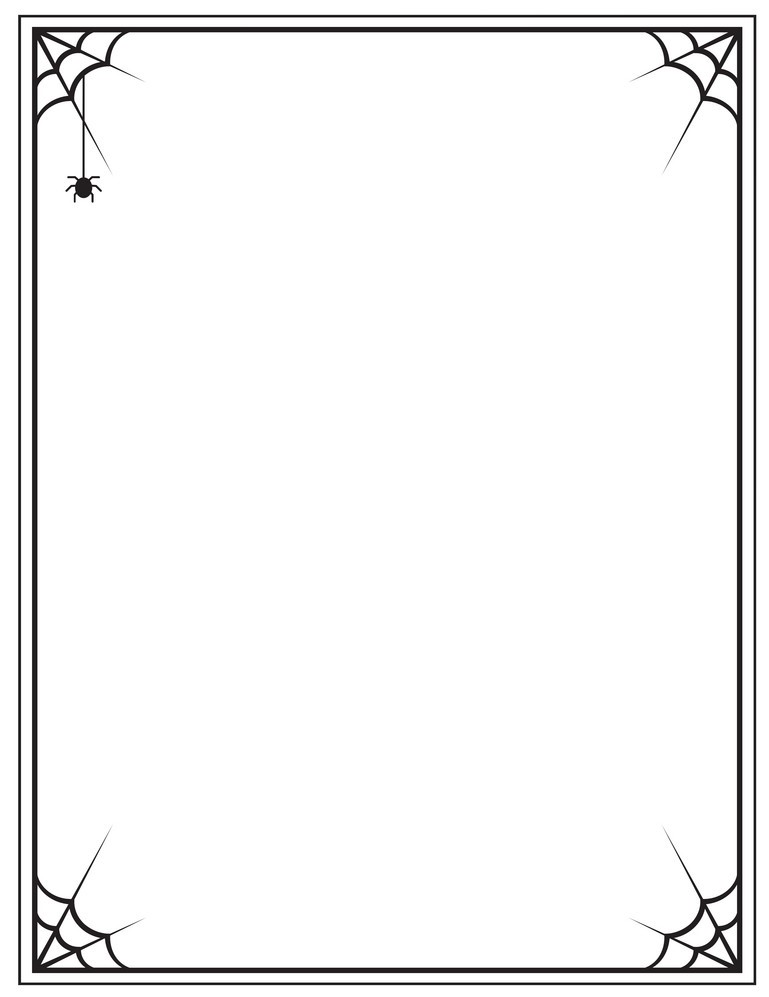 Thầy cô điền câu hỏi ở đây
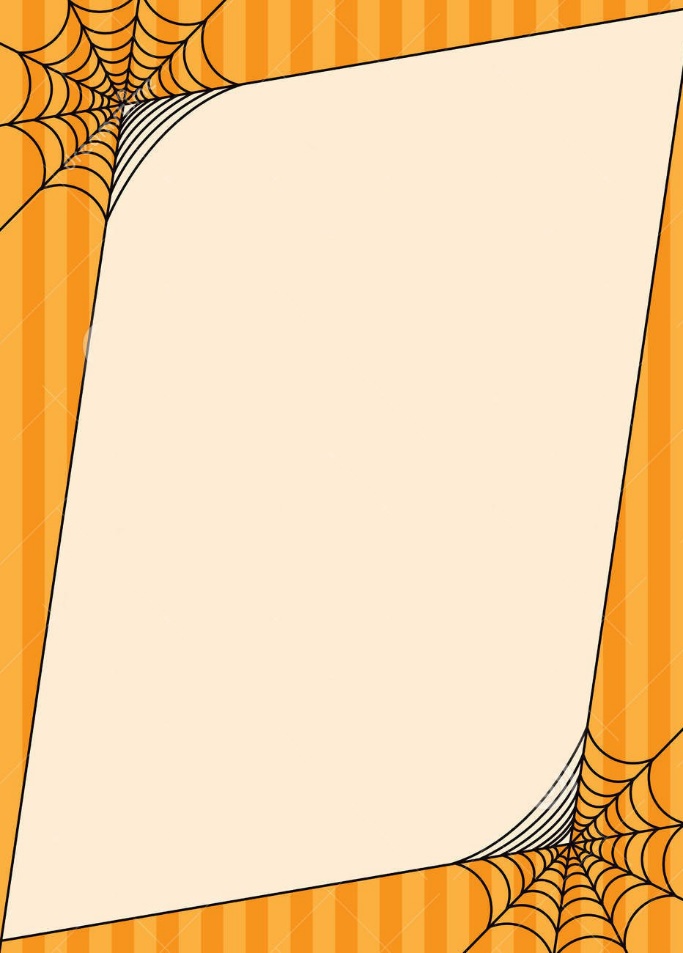 Thầy cô điền đáp án ở đây
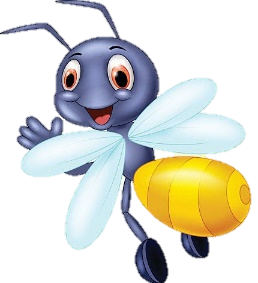